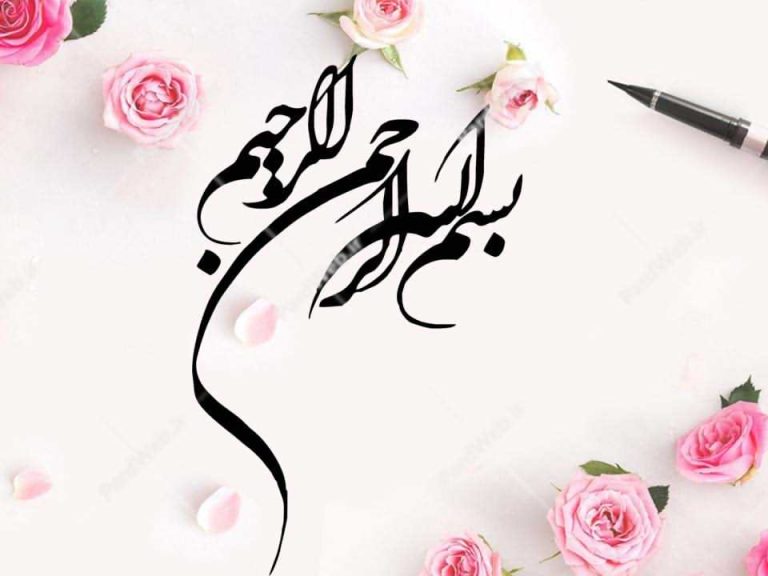 1
خلاصه گزارش تشریحی عملکرد آموزشی- اجرایی 
شش ماهه نخست سال 1403
دفتر راهبری اجرای آموزش
مهرماه 1403
2
نکاتی چند در ارتباط با تکالیف و برنامه های سال 1403 سازمان
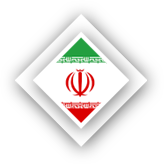 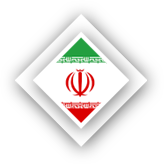 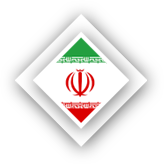 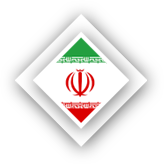 سند برنامه های آموزشی – اجرایی سال 1403 سازمان طی نامه شماره 50668 مورخ 1402/12/27 به ادارات کل ستادی و استان ها ابلاغ شده است.
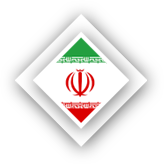 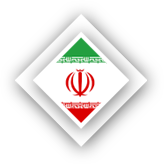 هدف از تنظیم و ابلاغ تکالیف واحدهای ستادی و استانی؛ استفاده بهینه از منابع، هماهنگی و هم سویی در تصمیمات و فعالیت ها، کاهش تداخل و افزایش تعاملات بین بخشی و نهایتاَ بهبود کارآیی و اثربخشی برنامه ها و فعالیت های سازمانی اعلام شده است.
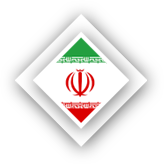 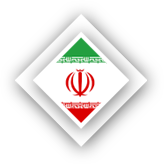 اجرای هدفمند برنامه ها مستلزم پایش و ارزیابی ادواری است. گزارش عملکرد شش ماهه و سالانه برنامه های تکلیفی، قابلیت استناد بیشتری داشته و می تواند مبنای برنامه ریزی سال آتی قرار داده شود.
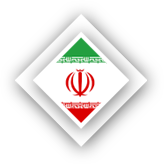 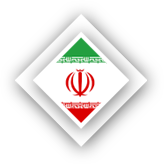 نکاتی چند در ارتباط با تکالیف و برنامه های سال 1403 سازمان
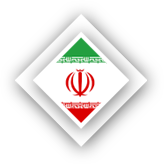 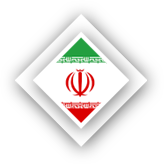 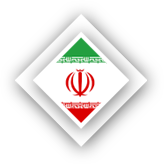 برمبنای اطلاعات سند برنامه سازمان مقرر شده بود که در شش ماه نخست سال 45% برنامه های آموزشی و 50 درصد برنامه های اجرایی محقق گردند.
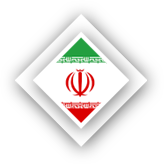 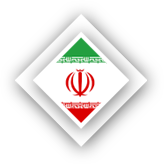 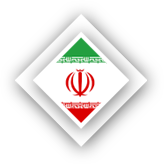 در سند برنامه سازمان راهبردها ، سیاست ها و برنامه های کلان سازمان در سال 1403 آورده شده است. بر این مبنا ادارات کل ستادی و استانی با 4 راهبرد،13 سیاست و 30 برنامه کلان تکلیف اجرای برنامه های اعلام شده را در دستور کار داشته اند.
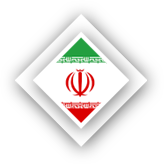 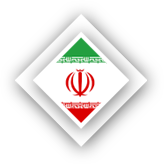 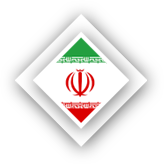 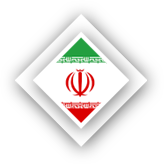 4
برنامه اجرایی- آموزشی دفتر راهبری اجرای آموزش در سال 1403
در سند برنامه سازمان مسئولیت راهبری، پایش و نظارت بر اجرای 11 برنامه در حوزه معاونت آموزش در ادارات کل استان ها به عهده دفتر راهبری اجرای آموزش نهاده شده است.
از 11 عنوان برنامه تعریف شده 2 عنوان در شش ماهه نخست سال تکلیف معینی نداشته و حجم کلیاین دو  برنامه در پایان سال مورد ارزیابی قرار داده خواهد شد.
هر یک از برنامه ها دارای ضریب وزنی تعریف شده است و استان ها بر اساس همین ضرایب امتیاز دهی و رتبه بندی شده اند .
5
برنامه راهبری پایش و نظارت بر اجرای آموزش های مهارتی در 15 گروه هدف سازمان
میزان تحقق مورد انتظار این برنامه در شش ماه نخست، 45% برنامه سال بوده و ضریب وزنی آن در نیمه سال معادل 48 امتیاز از 100 امتیازتعیین شده است .
112 درصد برنامه پیش بینی شده شش ماهه نخست سال در سطح کشور محقق شده است.
دامنه عملکرد 80 تا 120 درصدی تعهدات شش ماهه استان ها از دیدگاه دفتر راهبری مطلوب قلمداد شده و استان های دارای عملکرد در این محدوده ، حداکثر امتیاز را دریافت نموده اند.
6
برنامه راهبری پایش و نظارت بر اجرای آموزش های مهارتی در 15 گروه هدف سازمان
کلیه استان ها تعهدات نیمه اول سال در اجرای این برنامه را محقق ساخته اند.
8 استان با عملکرد بیش از 120 درصد برنامه شش ماهه و یک استان با تحقق برنامه کمتر از 80% ، عملکرد غیر متعارف دارند.
استان های کهگیلویه و بویر احمد، قزوین و مازندران بیش از 60 درصد تعهد سالانه خود را در شش ماه نخست اجرا نموده اند که با توجه به آمایش سرزمین در این استان ها و اعتراض ادارات کل در افزایش تعهدات سال قبل برای برنامه سال جاری ؛ این عملکرد توجیه منطقی ندارد.
7
راهبری و نظارت بر اجرای آموزش های مهارتی در محلات تحت پوشش سکونت گاههای غیر رسمی
میزان تحقق این برنامه در مجموع کشور در نیمه اول سال 100 %  بوده است.
در سال 1403 بایستی 429 محله در 31 استان تحت پوشش آموزش های مهارتی در سکونت گاههای غیر رسمی قرار گیرند.
ضریب وزنی اجرای این برنامه 10 امتیاز از 100 در نظر گرفته شده است.
تعداد محلات تحت پوشش  این آموزش ها در استان های تهران و فارس کمتر از میزان مورد انتظار است.
8
راهبری و نظارت بر اجرای طرح کارآفرینی مهارت بنیان
64% تعهدات 6 ماهه این برنامه اجرایی شده است.
 9 کارگاه در 7 استان برای اجرای این طرح ایجاد شده است.
این طرح به منظور راه اندازی پلتفرم هایی در راستای پرورش خلاقیت و نوآوری و تبدیل ایده به نمونه محصول یا خدمات و تعامل مناسب با صاحبان ایده های نو تعریف شده است. 
برای شش ماه نخست سال، ایجاد 14 کارگاه در 14 استان  تکلیف شده است.
9
راهبری ونظارت بر ایجاد مراکز نوآوری
این برنامه بر اساس تفاهم نامه همکاری با معاونت علوم، فناوری و اقتصاد دانش بنیان ریاست جمهوری تنظیم شده است.
ایجاد حداقل یک مرکز در هر استان در سال 1403 تکلیف شده است. در شش ماهه نخست سال بایستی 14 مرکز ایجاد میشده است.
29 درصد حجم تعهدات در شش ماهه اول سال توسط 4 استان اجرا یی شده است .
استان های البرز، چهار محال و بختیاری ، فارس ، کهکیلویه و بویر احمد در شش ماهه اول سال موفق به ایجاد مراکز نوآوری طبق تعهد شده اند.
10
راهبری   و   نظارت   بر  برگزاری     دوره های    آموزشی    توسعه    کارآفرینی    و   مهارت های کسب  و کار
دوره های آموزشی کارآفرینی در قالب 96 عنوان استاندارد مهارت و شایستگی شغلی برای کلیه مهارت آموختگان فنی و حرفه ای، فارغ التحصیلان دانشگاهی و متقاضیان بهره گیری از ظرفیت مراکز تخصصی آموزش های کارآفرینی و مهارت های کسب و کار برنامه ریزی شده است.
مجموع تعهدات جهت ارائه آموزش های فنی و حرفه ای برای 31 استان در سالجاری 20005 نفر- دوره می باشد که تعهدات شش ماهه 10003 نفر- دوره پیش بینی شده است.
 88 % برنامه شش ماهه  معادل اجرای آموزش های تخصصی به 8787 نفر محقق شده است.
عملکرد آموزشی استان های اصفهان، آذربایجان غربی، چهار محال و بختیاری، سیستان و بلوچستان، فارس، خراسان رضوی، کرمان، کرمانشاه، مازندران و یزد بیشتراز تعهدات شش ماهه آنان می باشد.
عملکرد آموزشی استان های ایلام، سمنان، کهکیلویه و بویر احمد، هرمزگان، زنجان، تهران، البرز، اردبیل و آذربایجان شرقی پایین تر از تعهد 6 ماهه بوده است.
11
راهبری و نظارت بر ایجاد خانه های خلاق در مراکز آموزش فنی و حرفه ای
وفق سند برنامه سازمان ایجاد 31 خانه خلاق در 31 استان در سال جاری پیش بینی شده است. 
تعهدات شش ماهه نخست  سال ایجاد این خانه ها در 12 استان در نظر گرفته شده است.
استانهای هرمزگان، کردستان، فارس و قزوین در شش ماهه اول سال موفق به ایجاد  خانه های خلاق طبق تعهد شده اند.
33 درصد حجم تعهدات در شش ماهه اول سال توسط 4 استان اجرا شده است . 
ضریب وزنی اجرای این برنامه 6 امتیاز از 100 امتیاز است.
12
راهبری و نظارت برایجاد کارگاه های مشاغل نوظهور در استان ها
آینده مشاغل و مشاغل آینده متأثر از تکنولوژی های روز و روند پر شتاب آن است.
آشنایی با مفاهیم  start up ، skill up و scale up  جهت مهارت آموزی برای تصدی این مشاغل ضروری است.
هدف از ایجاد
توانمندسازی مربیان آموزش فنی و حرفه ای و آماده سازی آنها را برای تدریس بهره ور
حمایت از کارکنان در معرض خطر بیکاری و کارجویان
آماده سازی و پرورش افراد ماهر بمنظور تصدی این مشاغل
همگامی با تحولات آینده در زمینه مشاغل بدیع و نوظهور
13
پیگیری اجرای طرح شناسایی و حمایت از استعداد های برتر مهارتی در روستاها
14
راهبری و نظارت بر اجرای آموزش های مشاغل خانگی
این برنامه با هدف زمینه سازی  ایجاد مشاغل خرد و پایدار ، خودکفائی اقتصادی و ایجاد کارآفرینی در زمره برنامه های تکلیفی استان ها قرار داده شده است.
در سند برنامه سازمان مقرر شده است تا در سال 1403 ، آموزش های مهارتی مرتبط به مشاغل خانگی به حداقل 68313 نفر در سطح کشور ارائه شود. میزان تحقق مورد انتظار  این برنامه ، آموزش به حدود 35000 نفر در شش ماه نخست سال بوده است. ضریب وزنی اجرای برنامه 5 امتیاز از 100 امتیاز در نظر گرفته شده است.
در سطح کشور در نیمه نخست سال 40046 نفر تحت این آموزش ها قرار گرفته و این برنامه با 113درصد عملکرد در این مدت، محقق شده است.
در عین حال که عملکرد کلیه استان ها در وضعیت مطلوب و قابل قبول قرار دارد ؛ استان های البرز ، خوزستان ، کهگیلویه و هرمزگان بیش از 5/1 برابر میزان مورد انتظار و استان های یزد و خراسان جنوبی کمتر از  75% از برنامه شش ماه شان راعملکرد داشته اند.
15
میزان تحقق برنامه های آموزشی به تفکیک 18 گروه هدف در بخش دولتی
میزان تحقق برنامه های آموزشی سازمان درمجموع 18 گروه هدف در شش ماهه اول سال برابر 106 درصد می باشد.
میزان تحقق برنامه های آموزشی در 5 گروه هدف "آسیب دیدگان اجتماعی( خانواده های آسیب دیده از اعتیاد)، افراد دارای معلولیت، دانشجویان ، زنان سرپرست خانوار و اعضای خانواده هایشان و معتادین بهبود یافته " کمتر از 100%  بوده است.
بیشترین سهم آموزش بخش دولتی در گروه هدف "سایر متقاضیان مهارت آموزی" با 38/8 درصد کل آموزش ها و کمترین آن در گروه های هدف"پناهندگان و اتباع خارجی" و "کودکان کار و خیابان" هر یک با 3 درصد کل آموزش ها، صورت پذیرفته است .
کمترین میزان تحقق برنامه های آموزشی مربوط به گروه هدف دانشجویان (64 درصد) و بیشترین مربوط به گروه هدف ساکنین مناطق محروم مرزی (260 درصد) می باشد
16
میزان تحقق برنامه آموزشی به تفکیک 18 گروه هدف در بخش دولتی
در 2 گروه هدف"ساکنین مناطق محروم مرزی"(با تحقق 260 درصدی) و"پناهندگان و اتباع خارجی" (با تحقق 228 درصدی) کل  تعهدات آموزشی پیش بینی شده برای سال 1403 ، در 6 ماهه اول صورت پذیرفته است.
گروه های هدف"آسیب دیدگان اجتماعی( خانواده های آسیب دیده از اعتیاد)" ،"افراد دارای معلولیت" ، "ساکنین مناطق محروم مرزی" ، "عشایر" ، "مشمولان بیمه بیکاری" ، "پناهندگان و اتباع خارجی" و"کودکان کار و خیابان"، هرکدام کمتر از 1 درصد از کل آموزش ها را به خود اختصاص داده اند
بیش از 55 درصد عملکرد آموزشی در 6 ماهه اول مربوط به  گروه های هدف"سایر متقاضیان مهارت آموزی" و"سربازان وظیفه " بوده است.
17
میزان تحقق برنامه آموزشی به تفکیک جنسیت ، گروه هدف و خوشه آموزش  در بخش دولتی
42 درصد کل آموزش دیدگان را زنان و 58 درصد مابقی را مردان تشکیل می دهند.
در6 گروه هدف دانش آموزان ، زندانیان، سربازان وظیفه ، متقاضیان مهارت آموزی ، مشمولان بیمه بیکاری و معتادین بهبود یافته تعداد مردان بیش تر از زنان می باشد. 
در گروه هدف"سربازان وظیفه" تمامی آموزش دیدگان مرد هستند.
18
میزان تحقق برنامه آموزشی به تفکیک جنسیت ، گروه هدف و خوشه آموزش  در بخش دولتی
68 درصد آموزش های ارائه شده در خوشه خدمات برای زنان و 32 درصد آن برای مردان ارائه شده است .
10 درصد آموزش های ارئه شده در خوشه صنعت ویژه زنان و 90 درصد آموزش ها ویژه مردان بوده است. 
در خوشه کشاورزی آموزش های جنسیتی به نسبت برابر(50%) بین زنان و مردان صورت پذیرفته است .
درخوشه فرهنگ و هنر 89 درصد دوره های آموزشی ویژه زنان و 11 درصد آموزش ها برای مردان ارائه شده است.
19
میانگین طول دوره در بخش دولتی به تفکیک خوشه آموزش
در مجموع 18 گروه هدف ، میانگین ساعت آموزش(طول دوره) برای هر نفر معادل 149 ساعت می باشد.
کمترین میانگین ساعت آموزش به ازاء هر کارآموز مربوط به گروه هدف"کودکان کار و خیابان" با 104 ساعت آموزش
بیشترین میانگین ساعت آموزش هر کارآموز درگروه هدف"سایر متقاضیان مهارت آموزی" با 183 ساعت آموزش
 ثبت شده است.
20
عملکرد استان ها در اجرای آموزش های نیمه اول سال به تفکیک گروه هدف
21
گروه آسیب دیدگان اجتماعی 
(خانواده های آسیب دیده از اعتیاد)
4545 نفر از این گروه هدف در شش ماهه اول آموزش دیده اند.
استان اردبیل در 6 ماهه اول سال عملکردی نداشته است.
میزان تحقق برنامه سال : 42%
میزان تحقق برنامه 6 ماهه : 93%
استان گیلان با 19 درصد کمترین میزان تحقق برنامه را در شش ماهه را داشته است.
استان هرمزگان با 224 درصد بیشترین میزان تحقق برنامه شش ماهه را داشته است.
22
افراد دارای معلولیت
افراد دارای معلولیت
استان اصفهان با 148 درصد و استان البرز با یک درصد بیشترین و کمترین میزان تحقق تعهدات آموزشی 6 ماهه را داشته اند.
در این گروه هدف با آموزش 2754 نفر ، حدود 72 درصد تعهد آموزشی پیش بینی شده تحقق یافته است.
23
پناهندگان و اتباع خارجی
17 استان فاقد تعهد آموزشی سالیانه بوده اند . در این گروه هدف با ارایه آموزش به 1285 نفر ، تمامی تعهدات سال در 6 ماهه اول تحقق یافته است.
استان سیستان و بلوچستان و هرمزگان علیرغم نداشتن تعهد آموزشی ، اقدام به ارایه آموزش در این گروه هدف نموده اند.
24
25
26
با ارایه آموزش به 17393 نفر از گروه هدف
 64 درصد برنامه های پیش بینی شده 6 ماهه تحقق یافته است.
دانشجویان
6 استان در شش ماهه اول تعهدات پیش بینی شده خود را محقق ساخته اند.
استان های ایلام و بوشهر در شش ماهه اول سال عملکردی نداشته اند.
27
زنان خانه دار
با ارایه آموزش به 17015 نفر در این گروه هدف ، 140 درصد تعهدات پیش بینی شده در شش ماهه اول تحقق یافته است.
استان های خراسان شمالی ، قم و لرستان تمامی تعهدات آموزشی سال خود را در شش ماهه اول تحقق بخشیده اند که عملکردی غیر متعارف تلقی می شود.
استان یزد با ارایه آموزش به 2017 نفر بیشترین عملکرد را داشته است.
استان کرمان فاقد عملکرد آموزشی در شش ماهه اول می باشد.
28
زنان سرپرست خانوار و اعضاء خانواده هایشان
با ارایه آموزش به 8304 نفر میزان تحقق برنامه در این گروه هدف 94 درصد بوده است.
استان ایلام با 23 درصد تحقق برنامه در شش ماهه اول کمترین عملکرد را داشته است.
استان خراسان رضوی با 864 نفر بیشترین کارآموز را از نظر تعداد داشته است.
استان خراسان جنوبی با 35 نفر کمترین تعداد کارآموز را از نظر تعداد داشته است.
استان های اردبیل با 809 درصد و گلستان با 427 درصد تحقق برنامه ، عملکردی غیرمتعارف داشته اند.
29
زندانیان
با ارایه آموزش به 49355 نفر میزان تحقق برنامه 6 ماهه در حدود 103 درصد بوده است.
استان چهار محال و بختیاری با 386 کارآموز ، کمترین تعداد را در این گروه هدف داشته است.
استان البرز با آموزش 3804 نفر بیشترین تعداد کارآموز را در این گروه هدف داشته است.
30
ساکنین سکونت گاههای غیررسمی
31
ساکنین مناطق روستایی
استان خراسان رضوی با آموزش 3037 نفر بیشترین تعداد کارآموز را در این گروه هدف داشته است. با 257% بیشترین میزان تحقق را داشته است
استان های بوشهر و کهگیلویه و بویر احمد با اجرای تمامی تعهدات سال ، در شش ماهه اول عملکردی غیر متعارف داشته اند.
استان تهران با 22% کمترین میزان تحقق را داشته است.
استان البرز با 112 نفر کمترین تعداد کارآموز را دربین استان ها داشته است.
32
ساکنین مناطق محروم و مرزی
102% برنامه شش ماهه محقق شده است.
14 استان در سال جاری در این گروه تعهد آموزشی داشته اند.
استان های آذربایجان شرقی، خراسان جنوبی ،هرمزگان و خوزستان کمترین عملکرد را داشته اند.
استان های بوشهر، گلستان و سیستان بیش از سه برابر میزان مورد انتظار داشته اند.
33
34
عشایر
136% تعهد شش ماهه در این گروه محقق گردیده است. تعداد 3056 نفر در این گروه هدف آموزش دیده اند.
استان های هرمزگان با 130 % و مرکزی 503% تحقق غیرمتعارف در شش ماهه نخست سال داشته اند.
سیستان و بلوچستان با 13% کمترین میزان تحقق را به خود اختصاص داده است.
3  استان تهران ، قزوین و کردستان در این گروه تعهدی نداشته اند.
35
کودکان کار و خیابان
در شش ماهه نخست در کل کشور1954 نفر در این گروه آموزش مهارتی دیده اند.
میزان تحقق برنامه آموزشی در 26 استان دارای تعهد در 6 ماهه اول سال برابر130 درصد بوده است .
5 استان آذربایجان غربی ، اردبیل ، ایلام ، خراسان شمالی و مرکزی فاقد تعهد آموزشی در این گروه هدف بوده اند.
استان کرمان با 447%  تحقق برنامه، عملکرد غیر متعارف در این گروه را به خود اختصاص داده است.
استان های البرز ، خراسان جنوبی و سیستان و بلوچستان علیرغم داشتن تعهد ، در 6 ماهه اول هیچ عملکردی ثبت نکرده اند.
36
سایر متقاضیان مهارت آموزی
47% تعهد سالیانه این گروه در شش ماهه اول محقق شده است.
20 استان تعهدات 6 ماهه خود را به بطور کامل به انجام رسانده اند.
استان اصفهان کمترین میزان تحقق برنامه 6 ماهه را (71 درصد) نسبت به سایر استانها داشته است.
استان اصفهان با آموزش 10462 نفر بیشترین و استان قم با آموزش 1606 نفر کمترین میزان کارآموز را داشته اند.
میانگین تعداد کارآموزان در یک دوره 7 نفر است . از آنجائی که بیشترین متقاضیان آموزش این گروه در مراکز ثابت و شعب شهری آموزش می بینند این میانگین غیر متعارف بوده و بایستی پیگیری شود.
میانگین ساعت آموزشی هر کارآموز در این گروه هدف 183 ساعت می باشد.
37
مشمولین بیمه بیکاری
5 استان ایلام ، خراسان جنوبی ، زنجان ، سمنان و قم علیرغم داشتن تعهد آموزشی ، فاقد عملکرد در 6 ماهه اول سال بوده اند.
استان های : چهارمحال و بختیاری(4876 درصد) ، اردبیل (538 درصد) ، سیستان و بلوچستان (479 درصد) و کرمان (604 درصد) تحقق برنامه شش ماهه غیرمتعارفی داشته اند.
سرجمع کشوری برنامه 6 ماهه در این گروه هدف تحقق یافته است .
38
معتادین بهبود یافته
38% تعهد سال و 85% تعهد شش ماهه محق گردیده است
در این گروه در 6 ماهه ابتدای سال ، 11095 نفر آموزش دیده اند.
10 استان تعهدات 6 ماهه خود را به طور کامل انجام رسانده اند.
استان فارس با 962 نفر و اردبیل با 34 نفر بیشترین و کمترین کارآموزان این گروه را شامل شده اند.
استان های اردبیل 25 % و سمنان 20% کمترین میزان تحقق برنامه 6 ماهه را داشته اند.
39
40